Rubik Ernő
a Rubik király
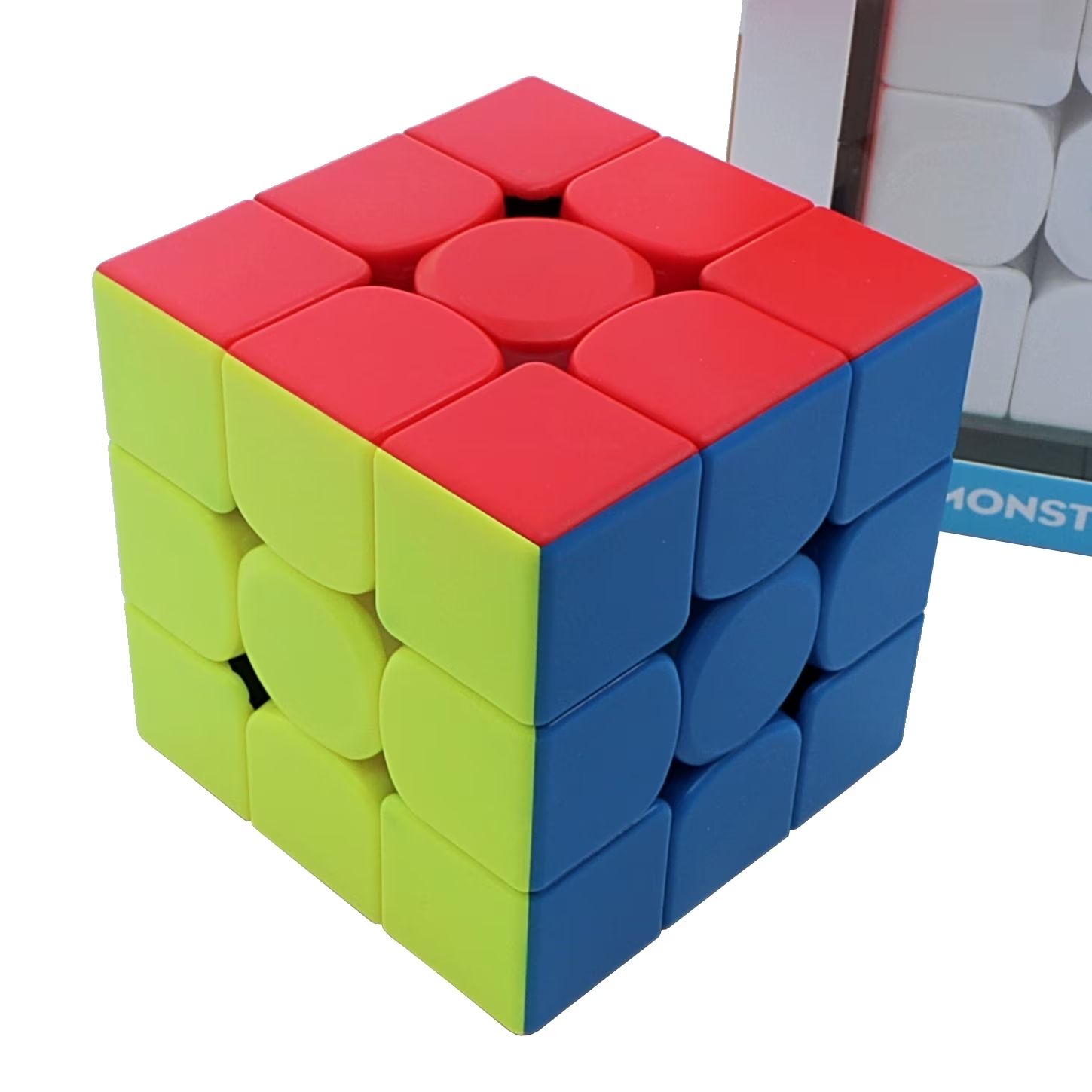 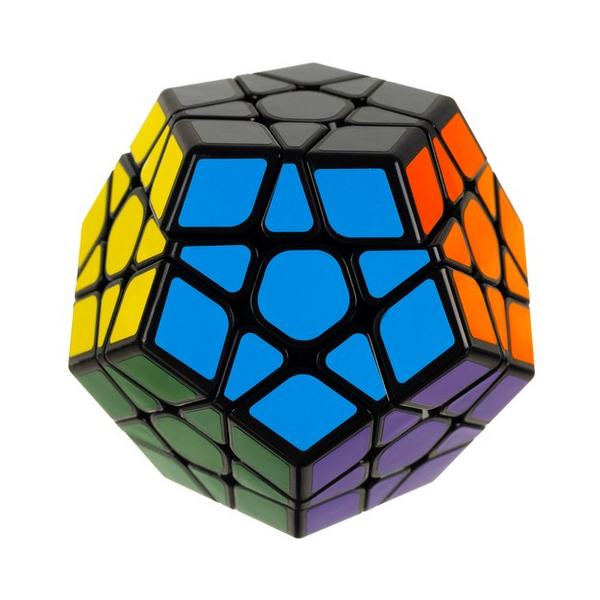 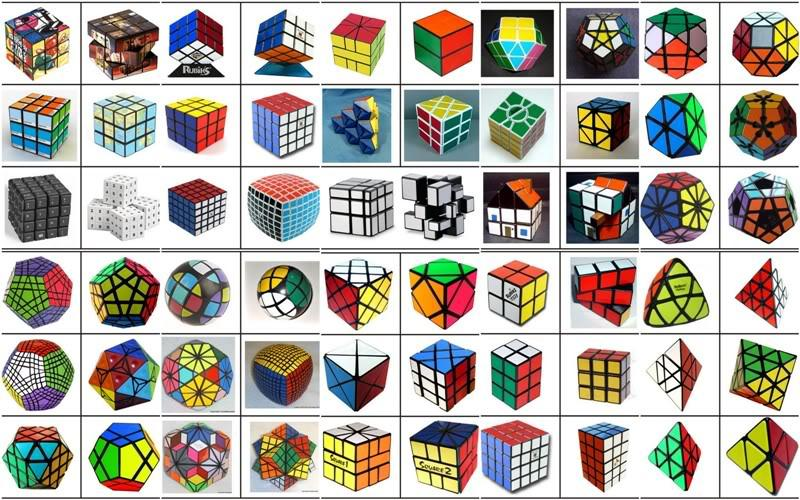 Nagyon sok féle Rubik-kockához hasonló logikát fejlesztő játék van.
Ezt az épületet a rubik-kocka ihlette.
A vidám színeket kapott kortárs épületet Bauldestone Hornibrook alakította ki és kapcsolta Ausztrália egyik legnagyobb múzeumához, aminek első épületét 1854-ben adták át.
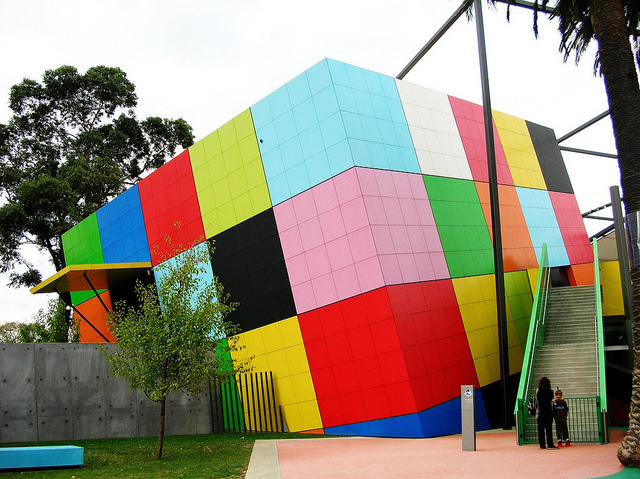 Ifjabb Rubik Ernő
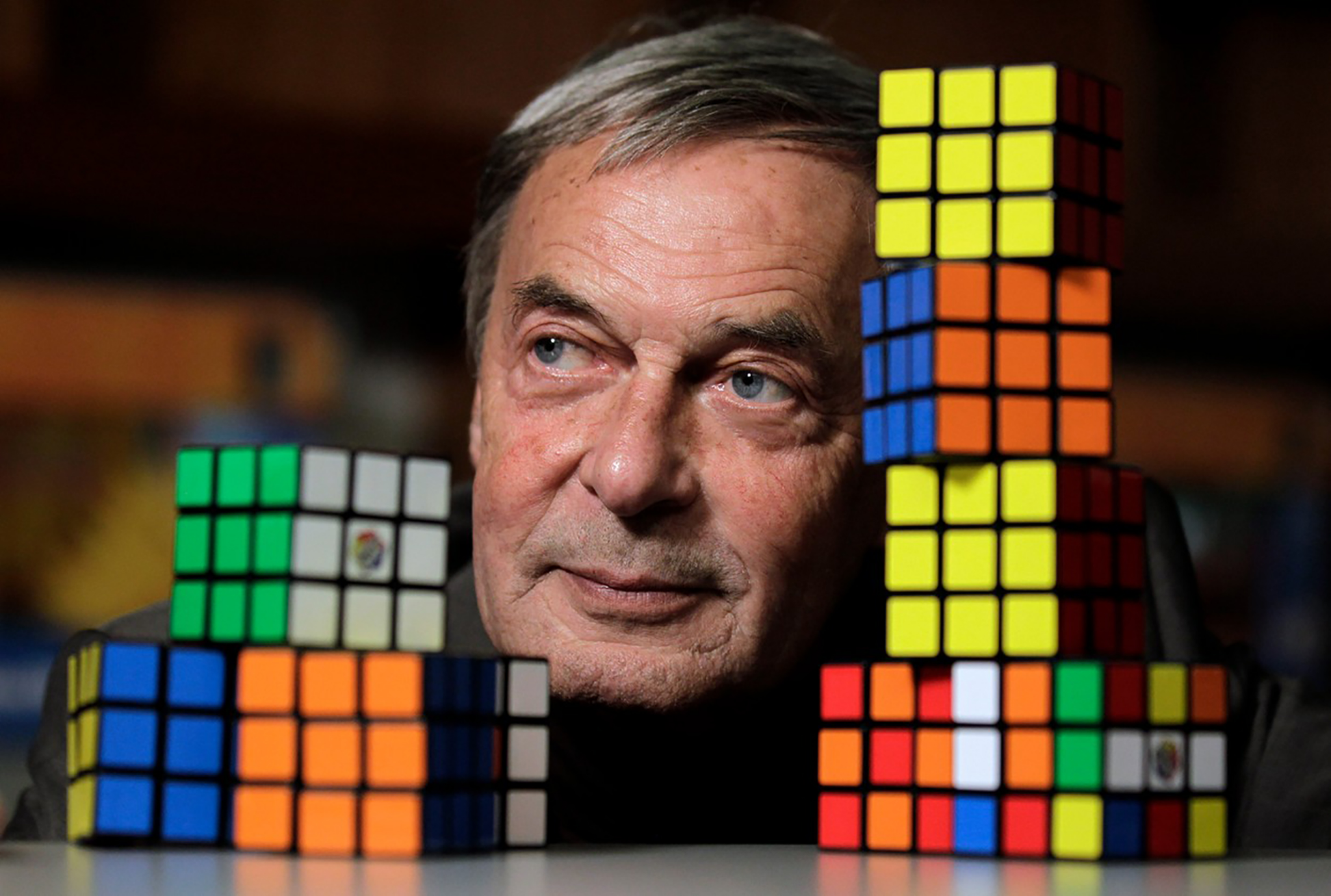 Kevés ismertebb magyar van a világon, mint Rubik Ernő. De kevés az elismertebb cukrász is, mint amilyen a francia mester, Cédric Grolet, akit 2016-ban a Relais Desserts a legjobb cukrásznak választott.
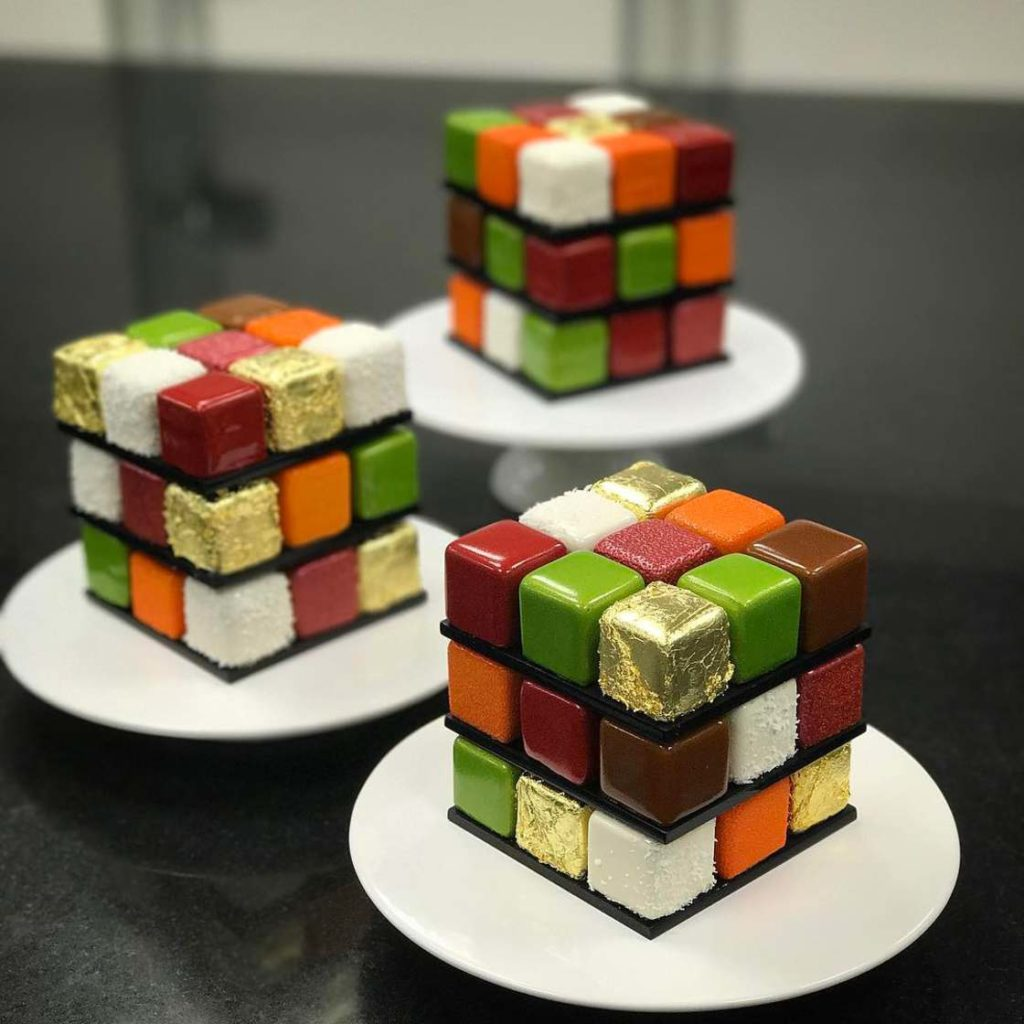 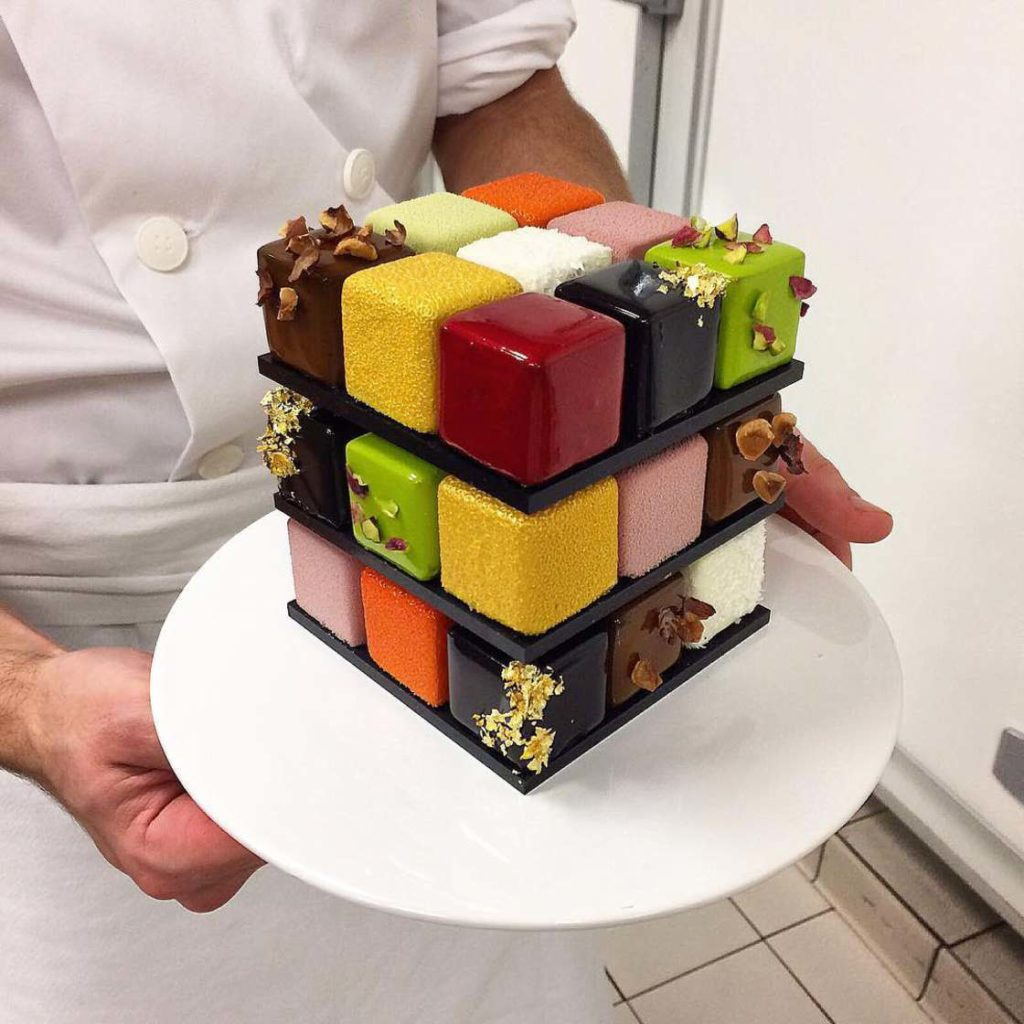